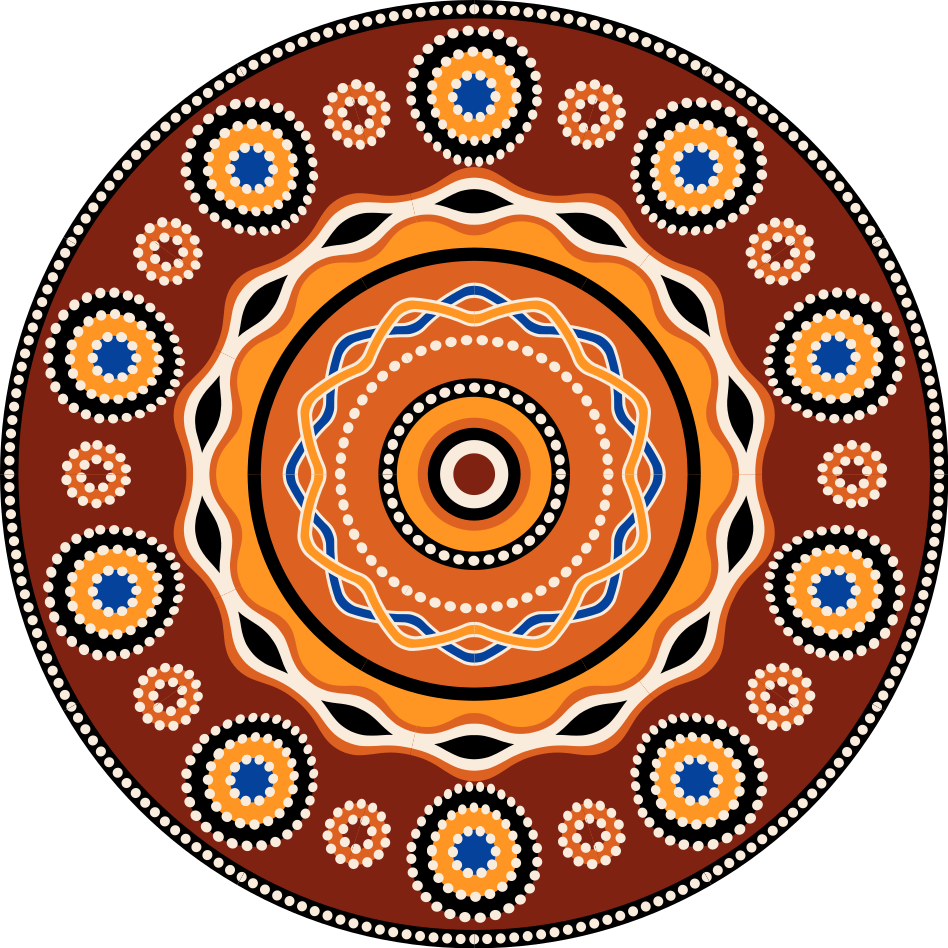 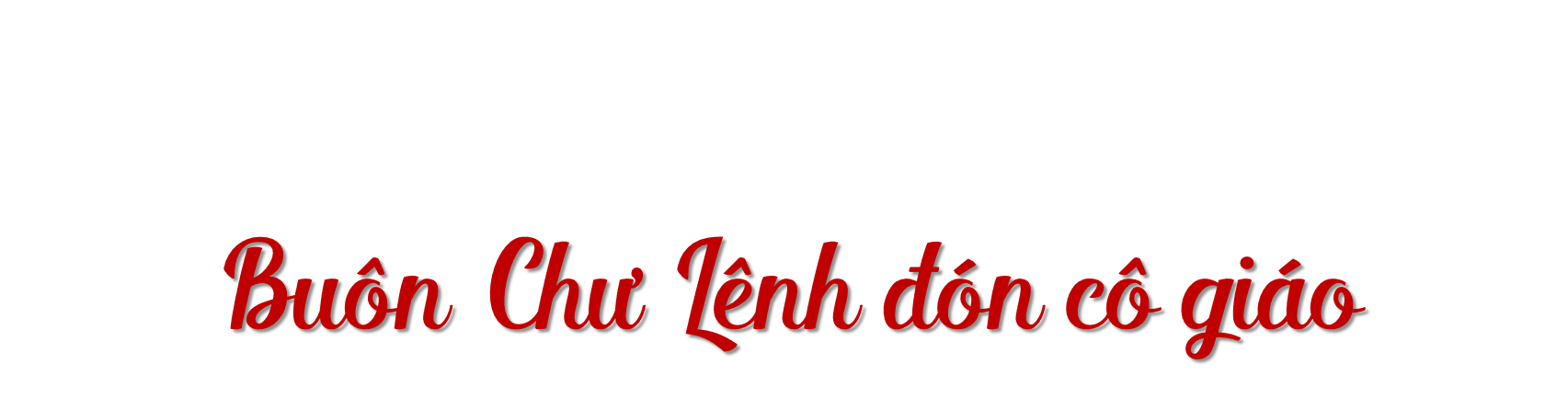 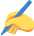 Chính tả (Tuần 15 )
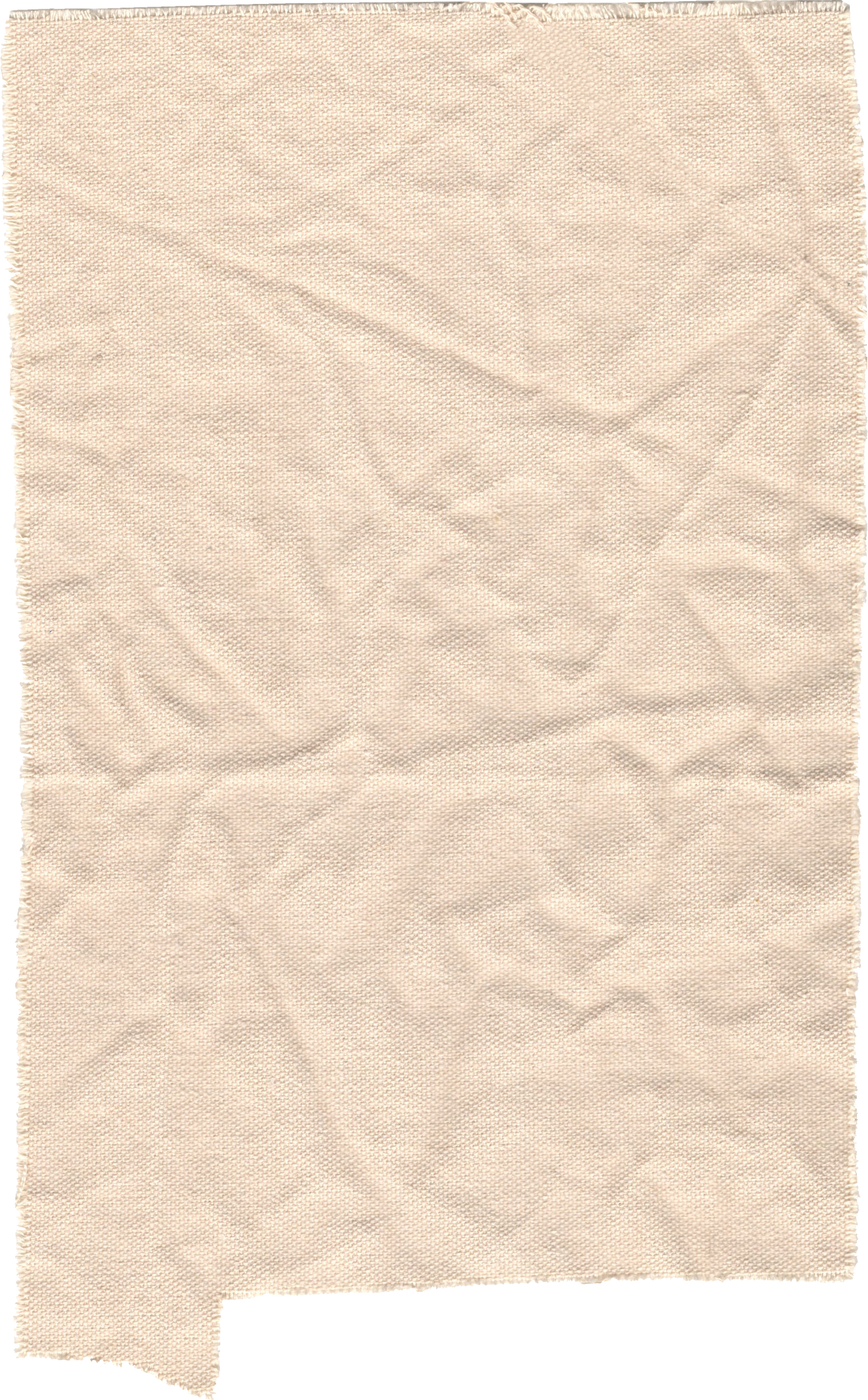 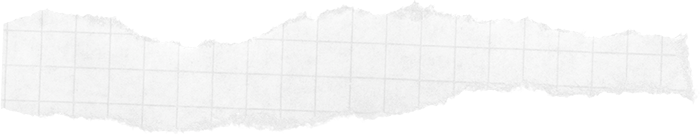 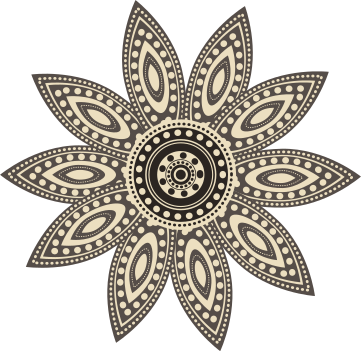 Thực hiện: EduFive
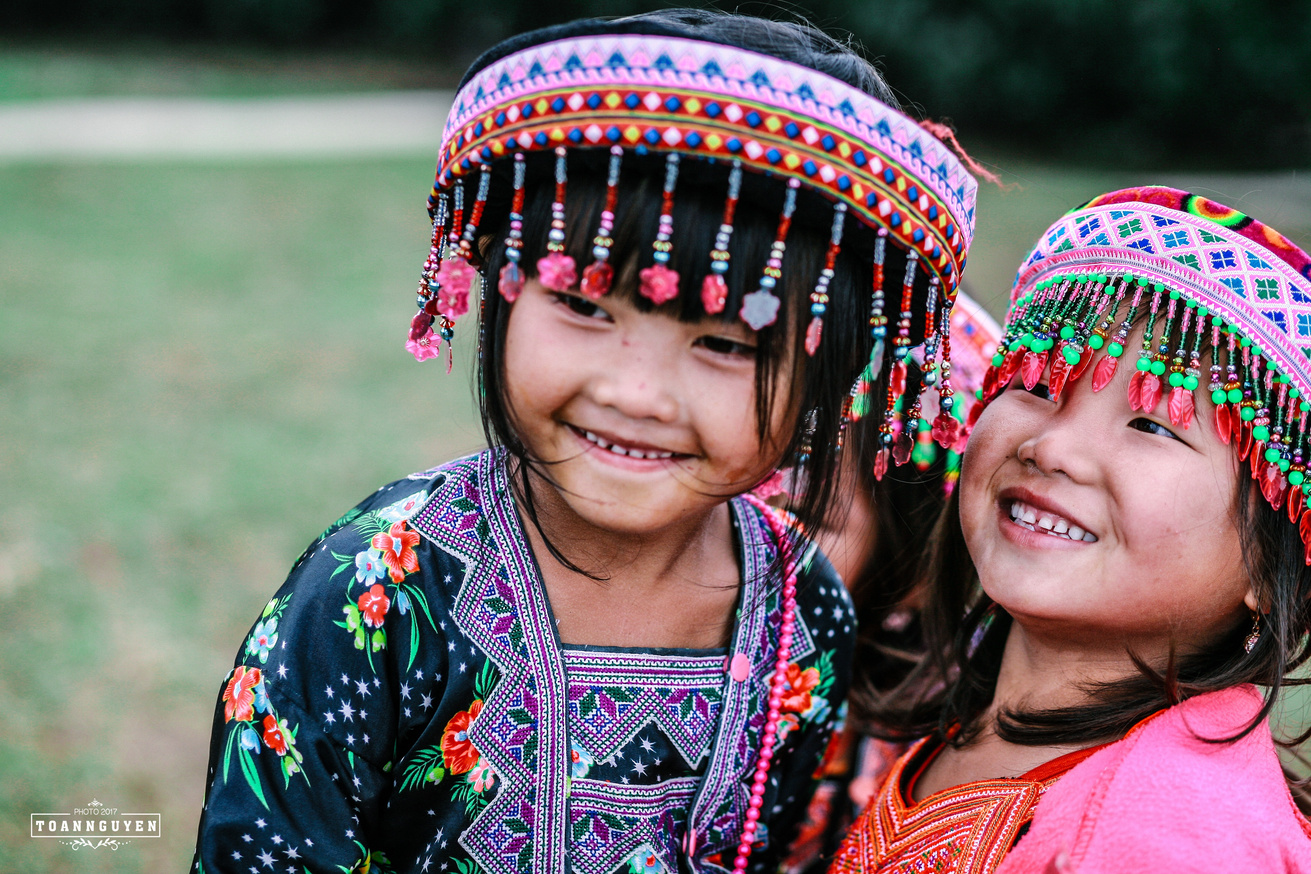 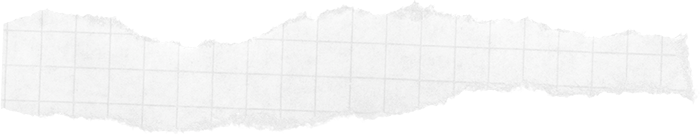 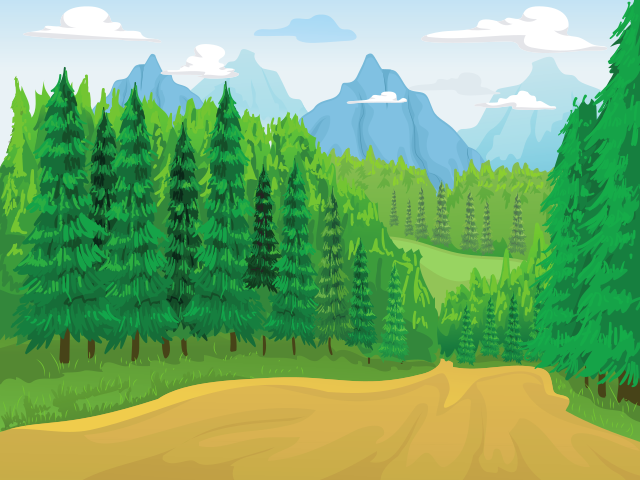 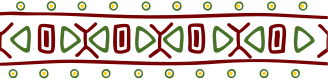 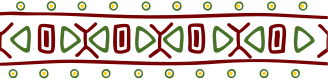 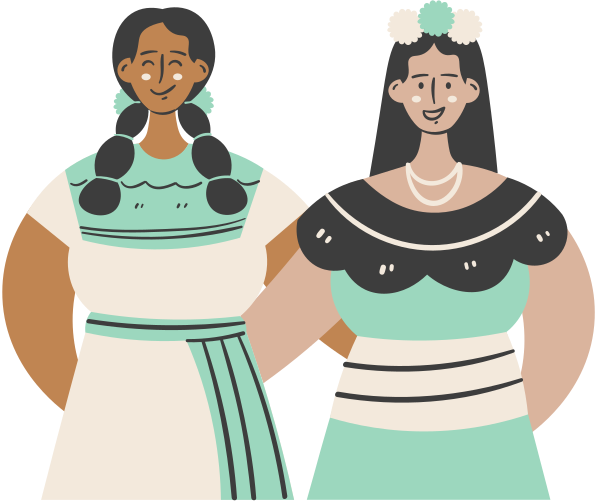 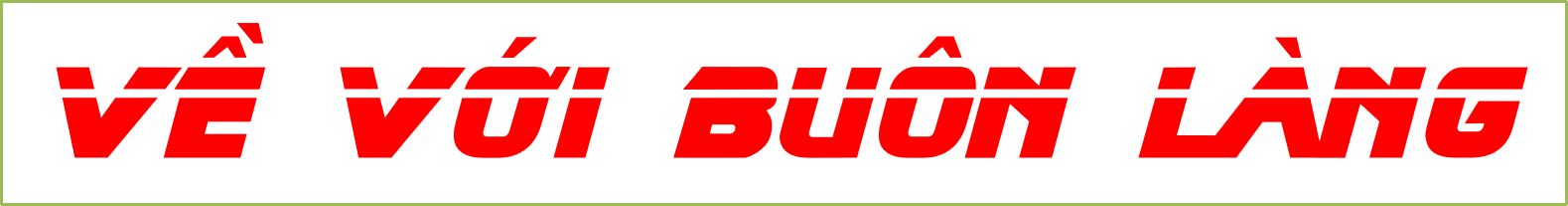 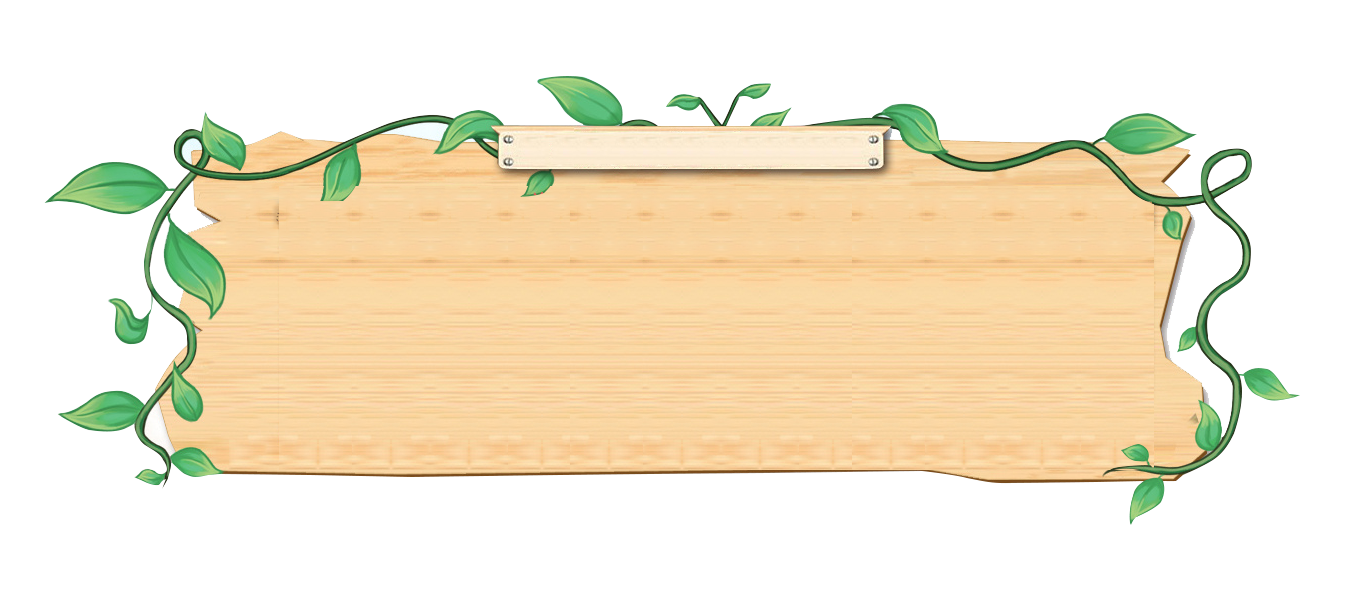 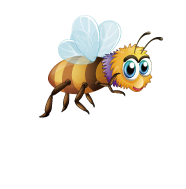 1. Dòng nào viết đúng chính tả:
HẾT GIỜ
A
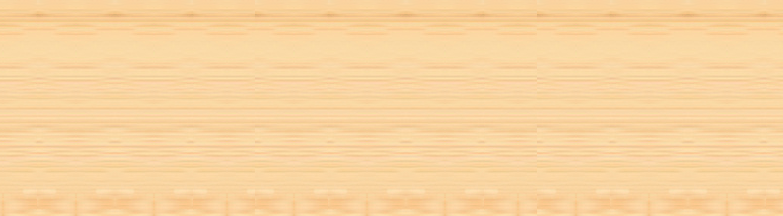 tranh giành, cây che, chi trả
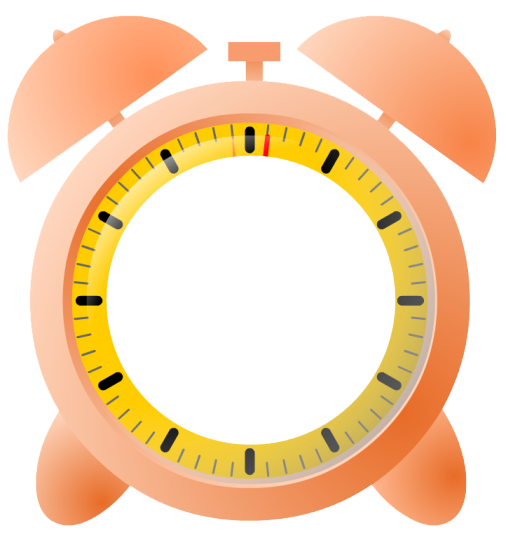 B
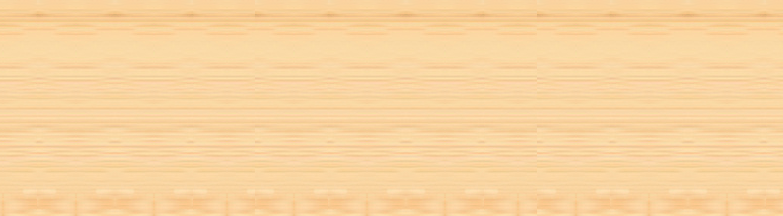 tranh dành, cây tre, chi trả
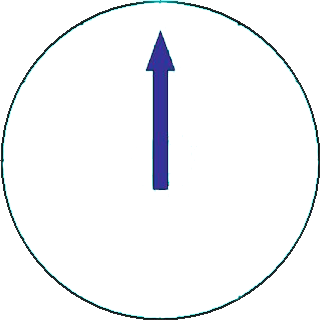 C
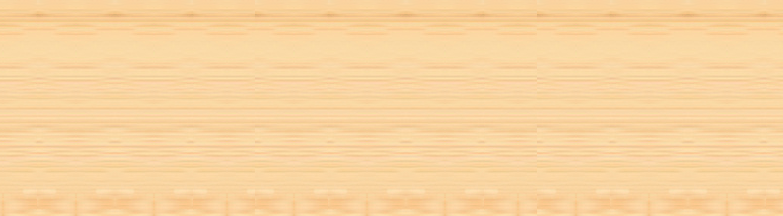 tranh giành, cây tre, chi chả
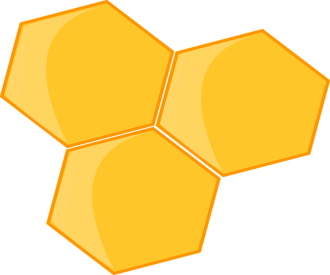 D
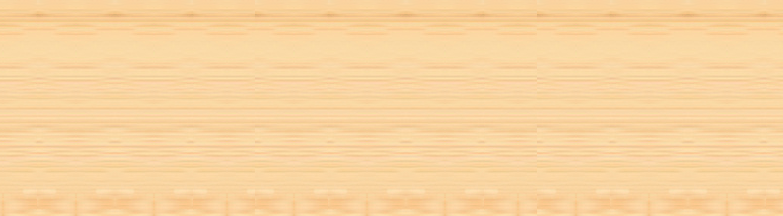 tranh giành, cây tre, chi trả
[Speaker Notes: GV nhấp vào đồng hồ, khi hết giờ mới chọn kết quả:
ĐÚNG: hiện màu xanh
SAI: hiện màu đỏ kèm âm thanh]
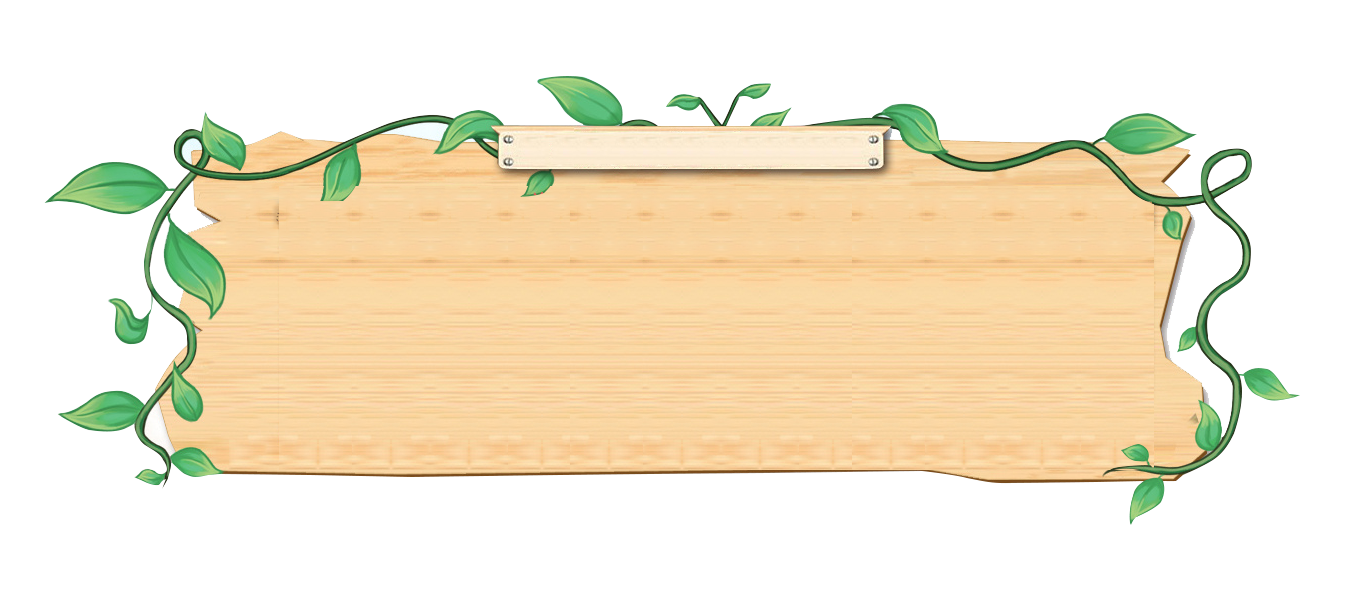 2. Dòng nào viết đúng chính tả:
HẾT GIỜ
A
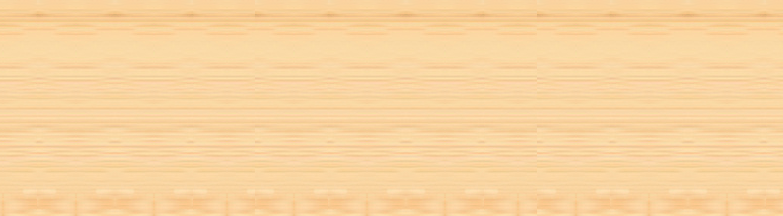 tuyên chuyền
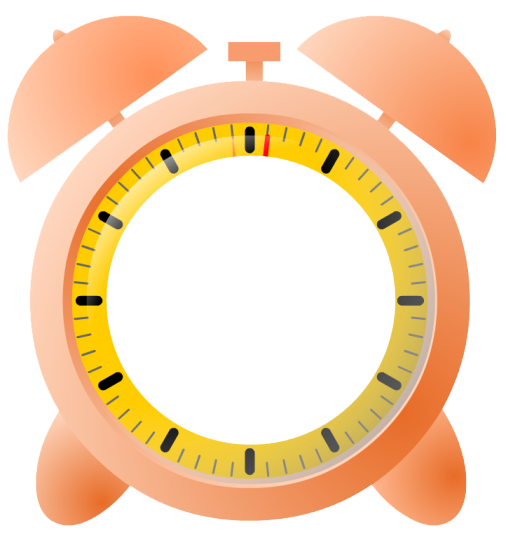 B
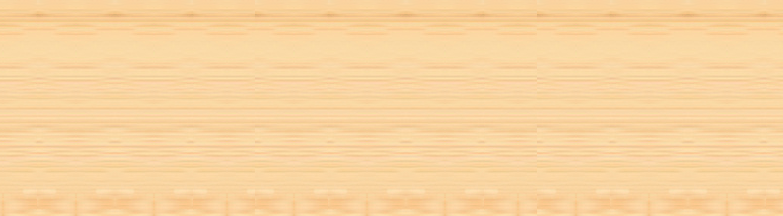 báo trí
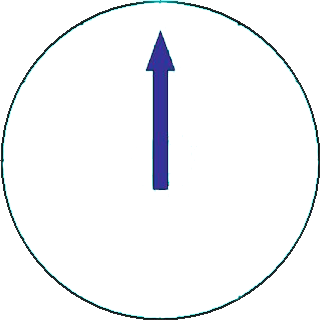 C
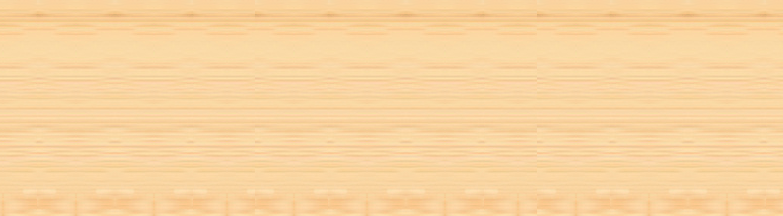 trèo thuyền
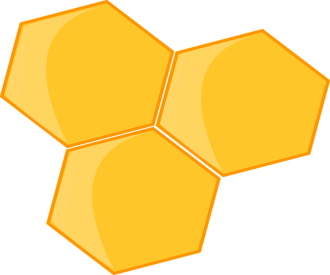 D
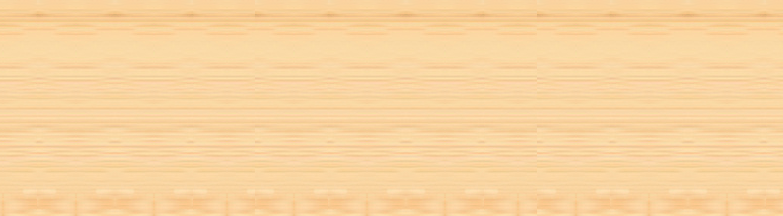 bí đao
[Speaker Notes: GV nhấp vào đồng hồ, khi hết giờ mới chọn kết quả:
ĐÚNG: hiện màu xanh
SAI: hiện màu đỏ kèm âm thanh]
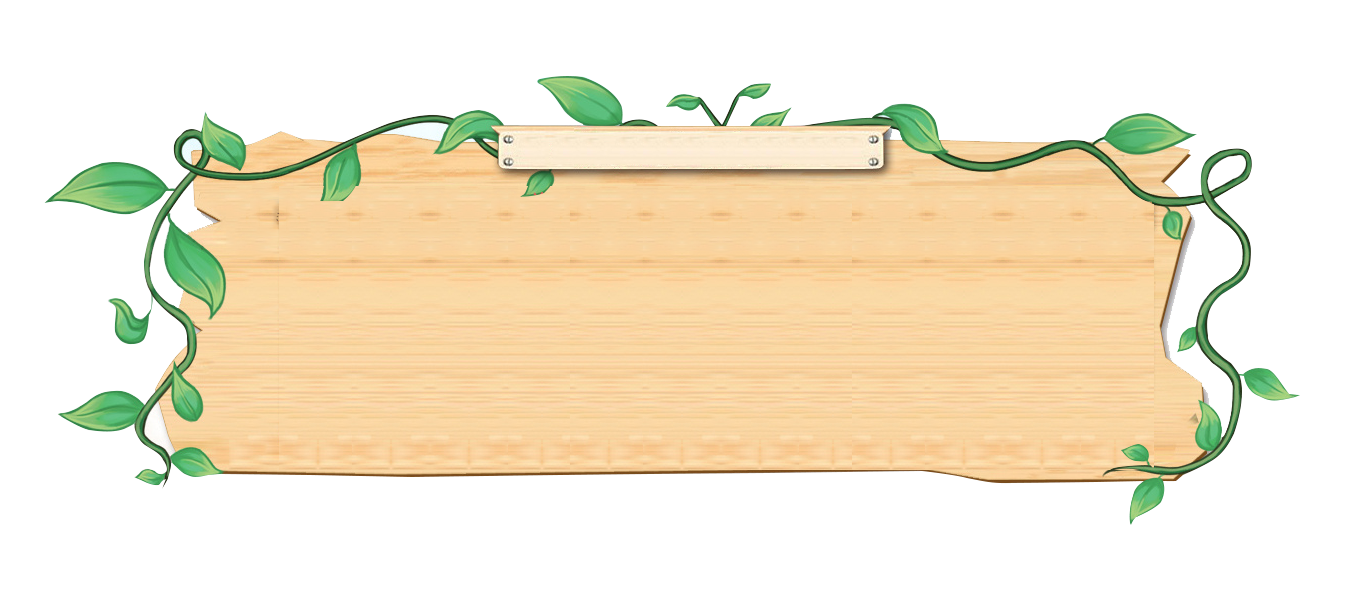 3. Từ láy nào dưới đây chứa tiếng viết sai vần “ao”hoặc “au” ?
HẾT GIỜ
A
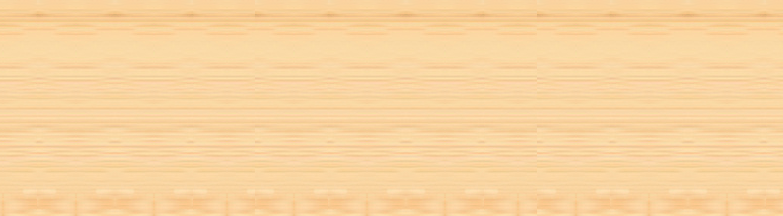 lao xao
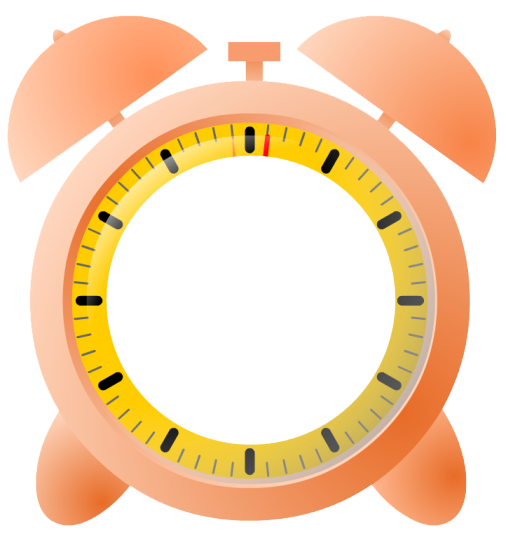 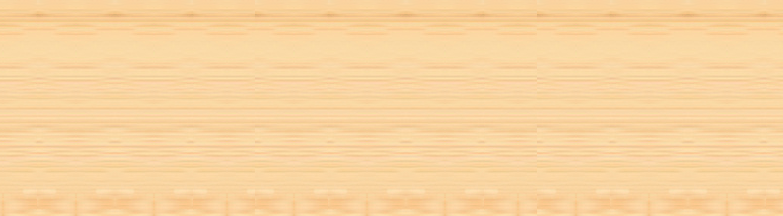 B
làu bào
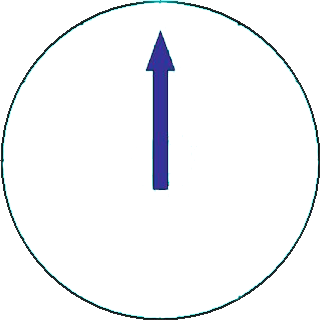 C
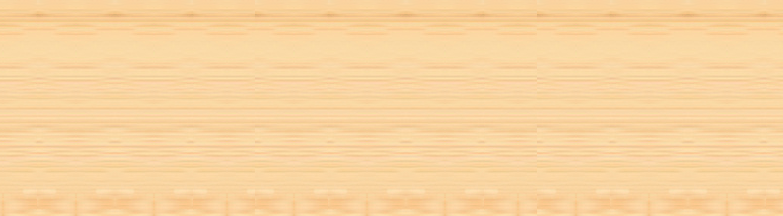 rào rào
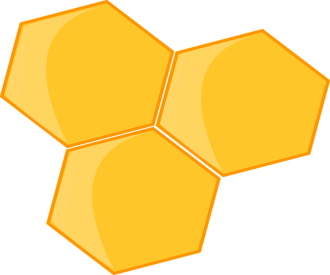 D
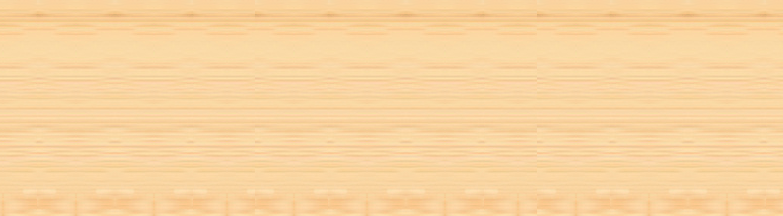 nao nao
[Speaker Notes: GV nhấp vào đồng hồ, khi hết giờ mới chọn kết quả:
ĐÚNG: hiện màu xanh
SAI: hiện màu đỏ kèm âm thanh]
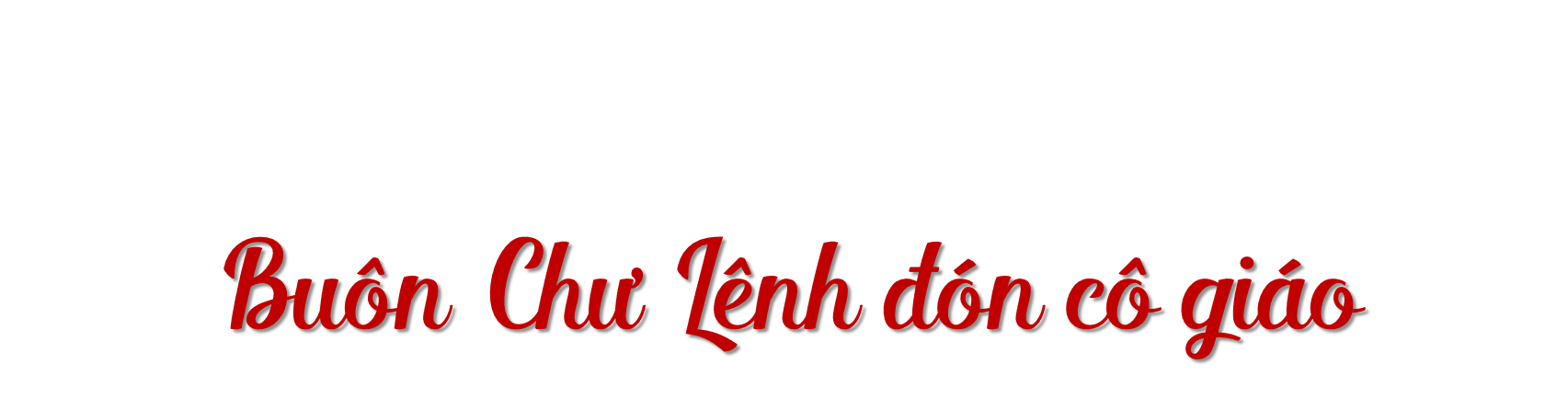 Chính tả (Nghe - viết)
Y Hoa lấy trong gùi ra một trang giấy, trải lên sàn nhà. Mọi người im phăng phắc. Y Hoa nghe rõ cả tiếng đập trong lồng ngực mình. Quỳ hai gối lên sàn, cô viết hai chữ thật to, thật đậm: “Bác Hồ”. Y Hoa viết xong, bỗng bao nhiêu tiếng cùng hò reo:
	- Ôi, chữ cô giáo này! Nhìn kìa!
	- A, chữ, chữ cô giáo!
                                                                Hà Đình Cẩn
Chi tiết nào cho thấy dân làng rất háo hức chờ đợi và yêu quý “cái chữ”?
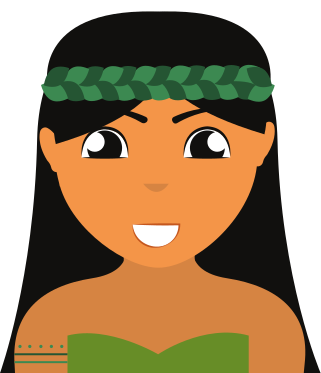 Y Hoa viết xong, bỗng bao nhiêu tiếng cùng hò reo: 
      - Ôi, chữ cô giáo này! Nhìn kìa!
Đọc thầm bài chính tả, ghi những từ dễ mắc lỗi  nhé!
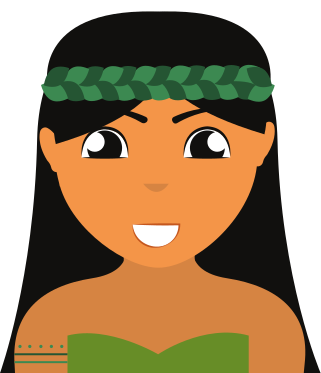 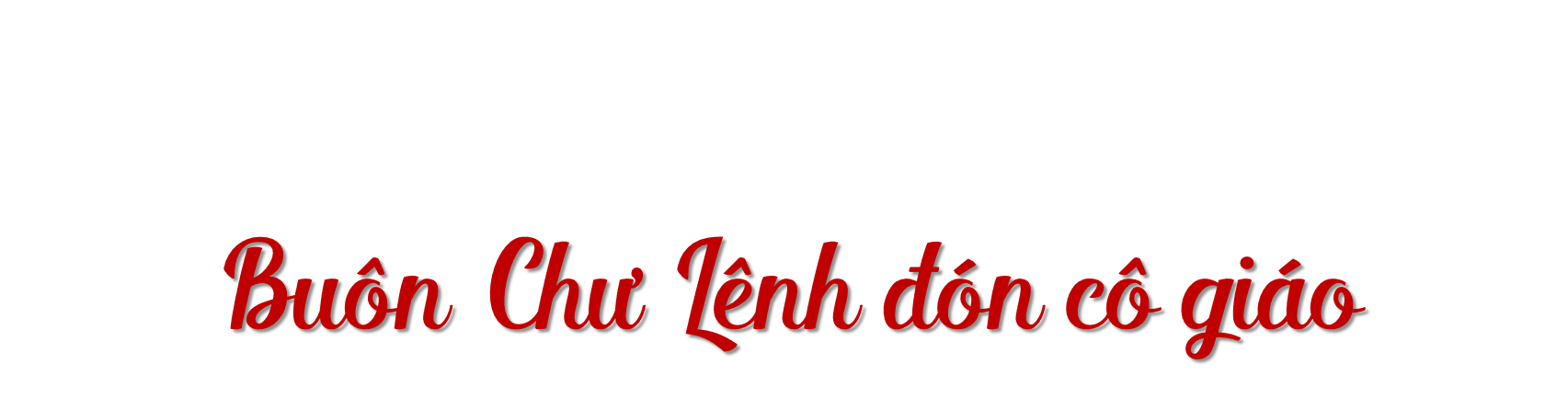 Chính tả (Nghe - viết)
Y Hoa lấy trong gùi ra một trang giấy, trải lên sàn nhà. Mọi người im phăng phắc. Y Hoa nghe rõ cả tiếng đập trong lồng ngực mình. Quỳ hai gối lên sàn, cô viết hai chữ thật to, thật đậm: “Bác Hồ”. Y Hoa viết xong, bỗng bao nhiêu tiếng cùng hò reo:
	- Ôi, chữ cô giáo này! Nhìn kìa!
	- A, chữ, chữ cô giáo!
                                                                Hà Đình Cẩn
gùi
Y Hoa
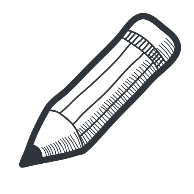 trải lên
lồng ngực
phăng phắc
Bác Hồ
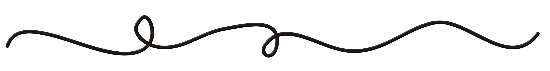 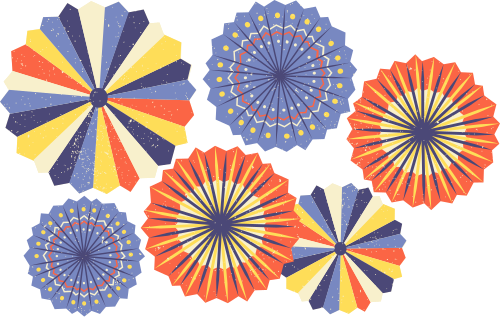 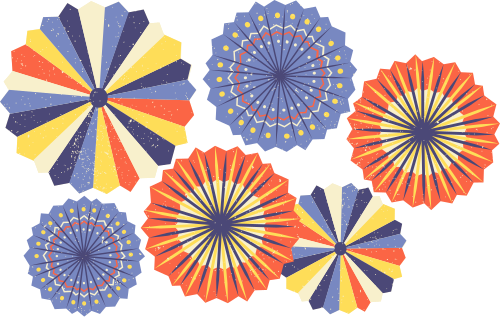 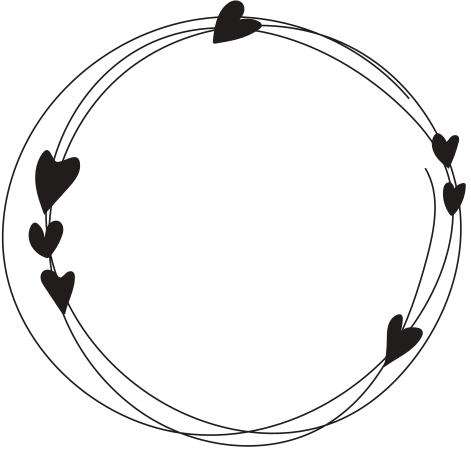 Khoảng cách
và độ cao con chữ
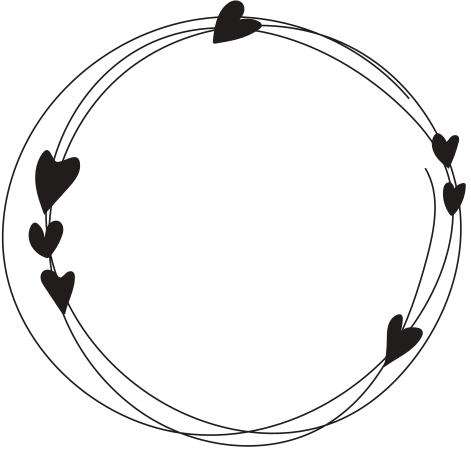 Tư thế
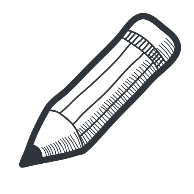 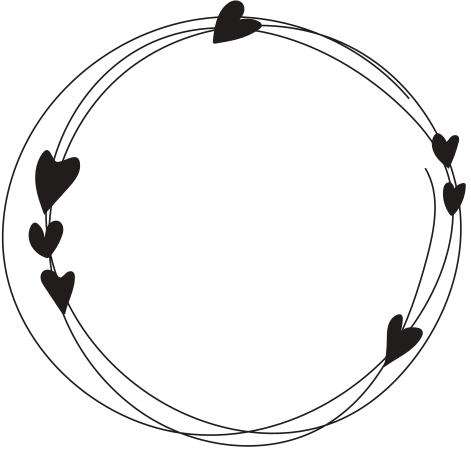 Đúng 
chính tả
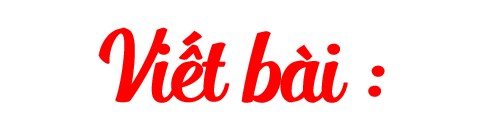 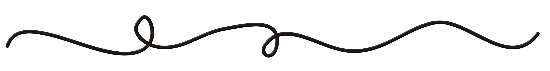 Giữ vở 
sạch
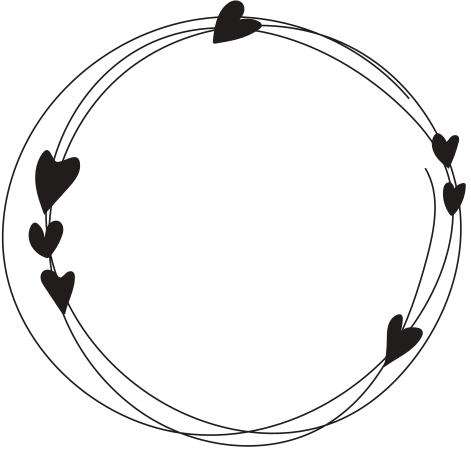 Khoảng cách
và độ cao con chữ
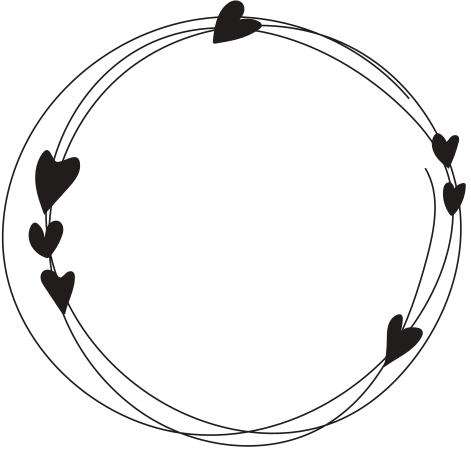 Tư thế
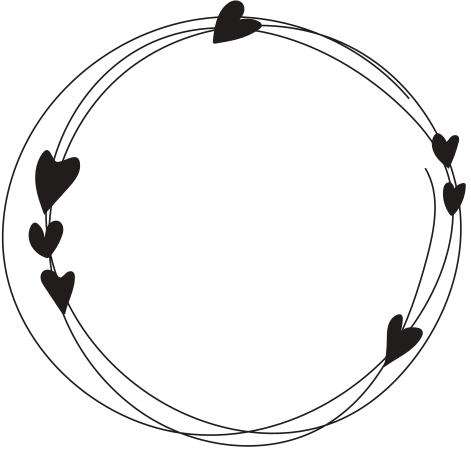 Đúng 
chính tả
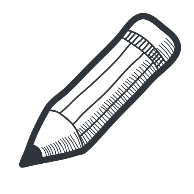 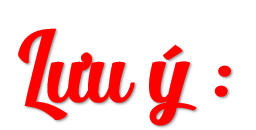 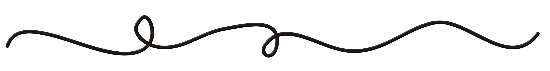 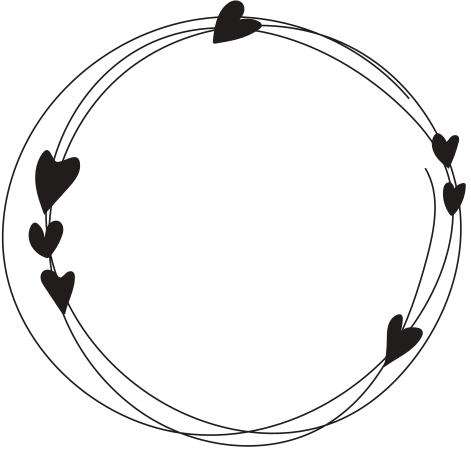 Giữ vở 
sạch
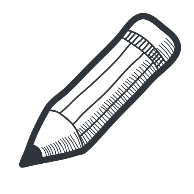 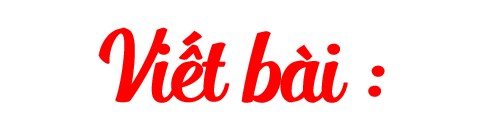 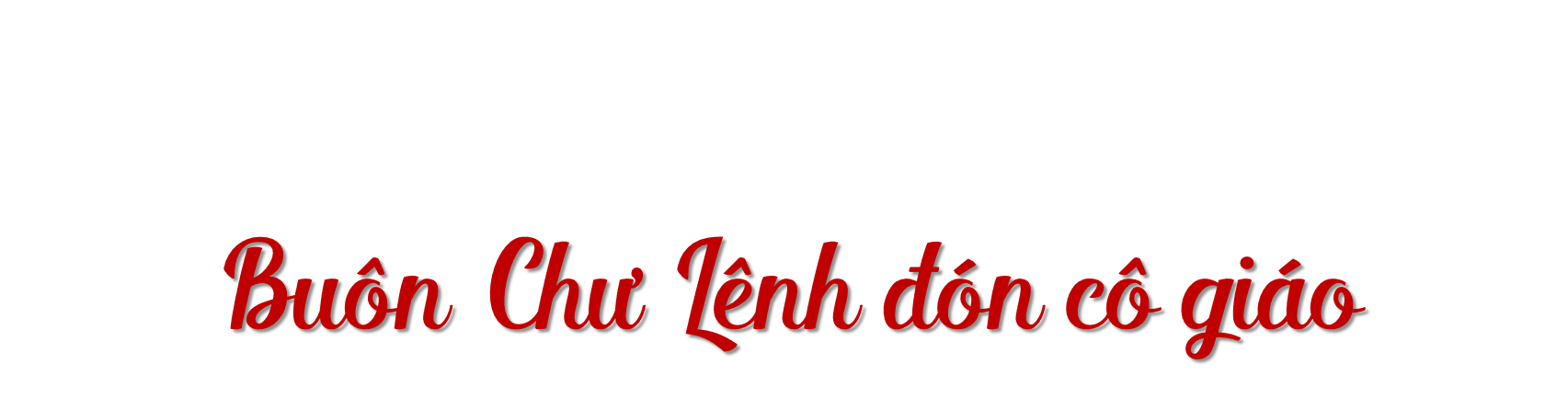 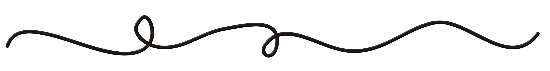 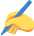 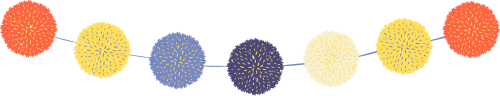 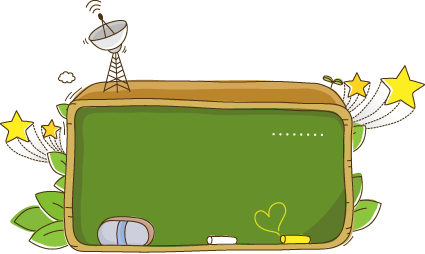 Soát lỗi
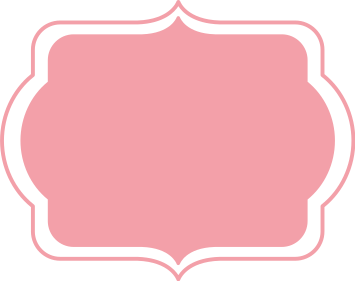 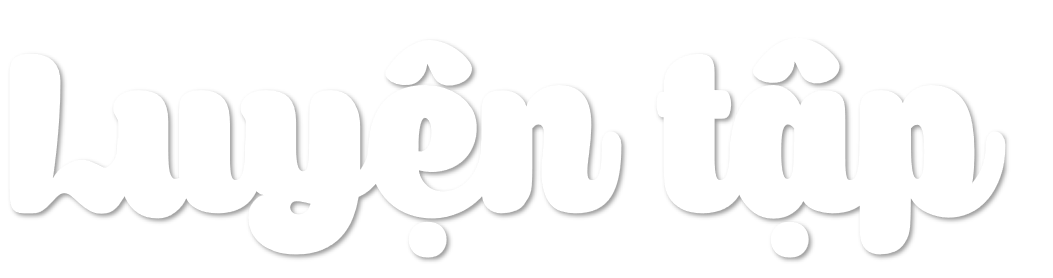 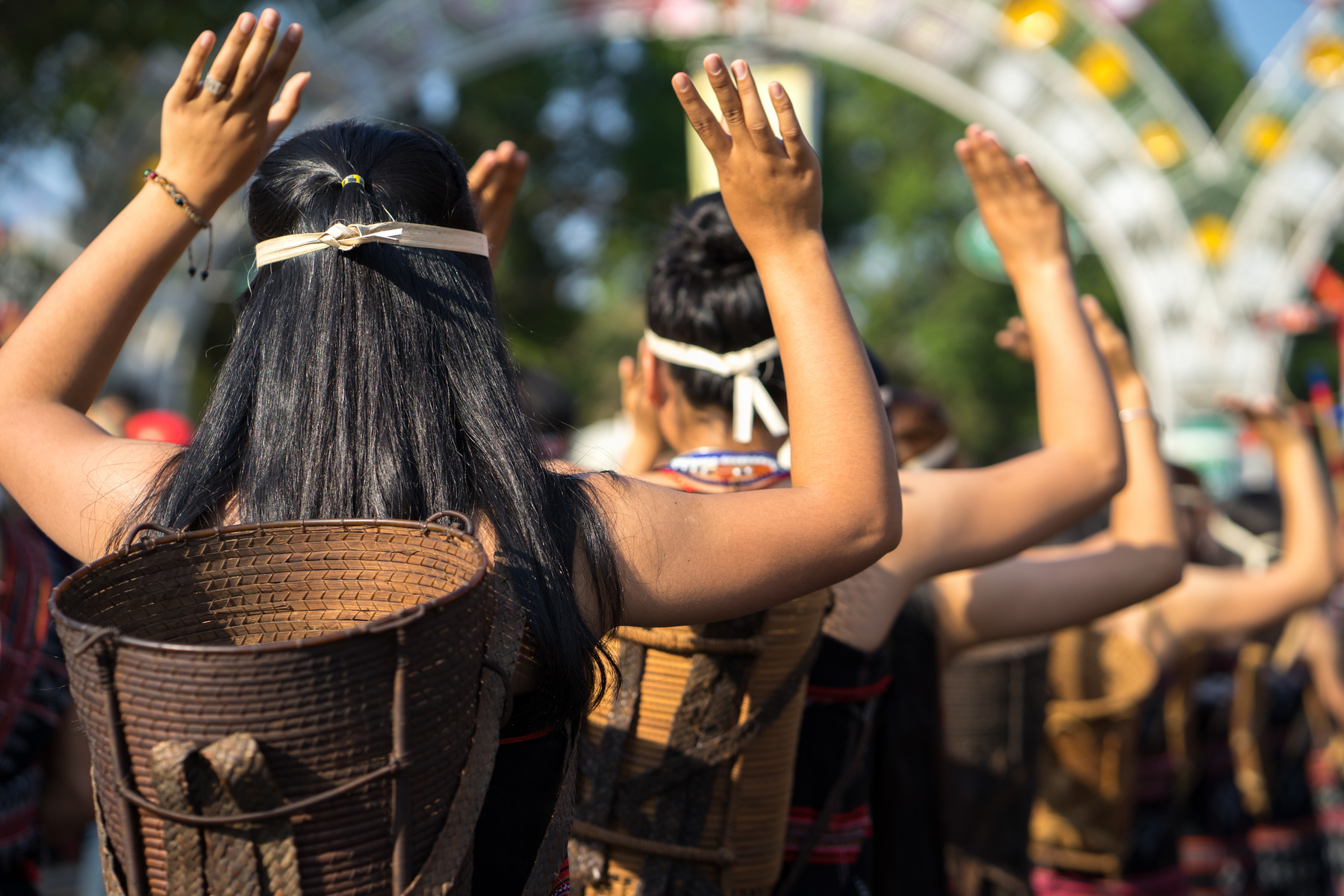 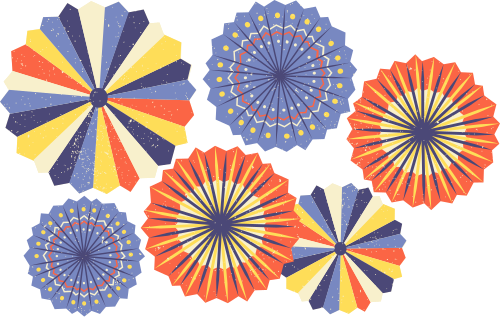 Bài 2) Tìm những tiếng có nghĩa:
       a) Chỉ khác nhau ở âm đầu tr hay ch
           M : trao (trao đổi) - chao (chao luyện)
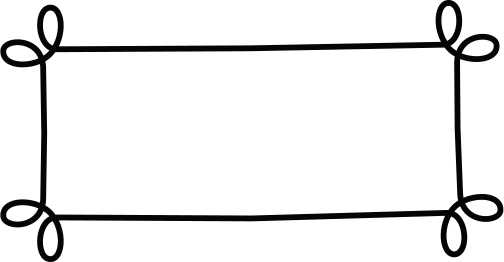 trao đổi / chao liệng 				- trắc trở / chắc chắn
 trung thành / chung thủy 			- tru tréo / chu toàn 
 trong trắng / chong chóng 			- trinh bạch / chinh chiến 
 trìu mến / chìu chuộng 				- trưng bày / chưng hửng 
 trừng phạt / chừng mực 			- truyền đạt / dây chuyền
Bài 2) Tìm những tiếng có nghĩa:
       b) Chỉ khác nhau ở thanh hỏi hay thanh ngã
           M : bảo (bảo ban) - bão (cơn bão)
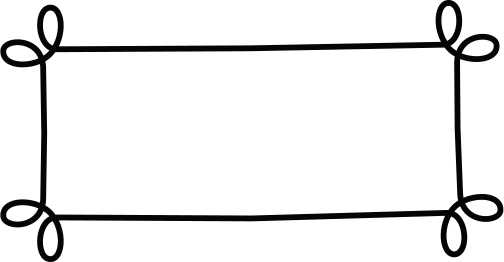 dạy bảo / mưa bão 			- nghĩ ngợi / nghỉ ngơi 
 kẻ thù / kẽ hở 			- kỷ luật / kỹ thuật 
 mở đầu / màu mỡ 			- ẩu đả / đã đành 
 chim sẻ / sạch sẽ 			- nổi giận / nỗi lòng 
 cổ tích / mâm cỗ 			- củ quả / cũ kỹ
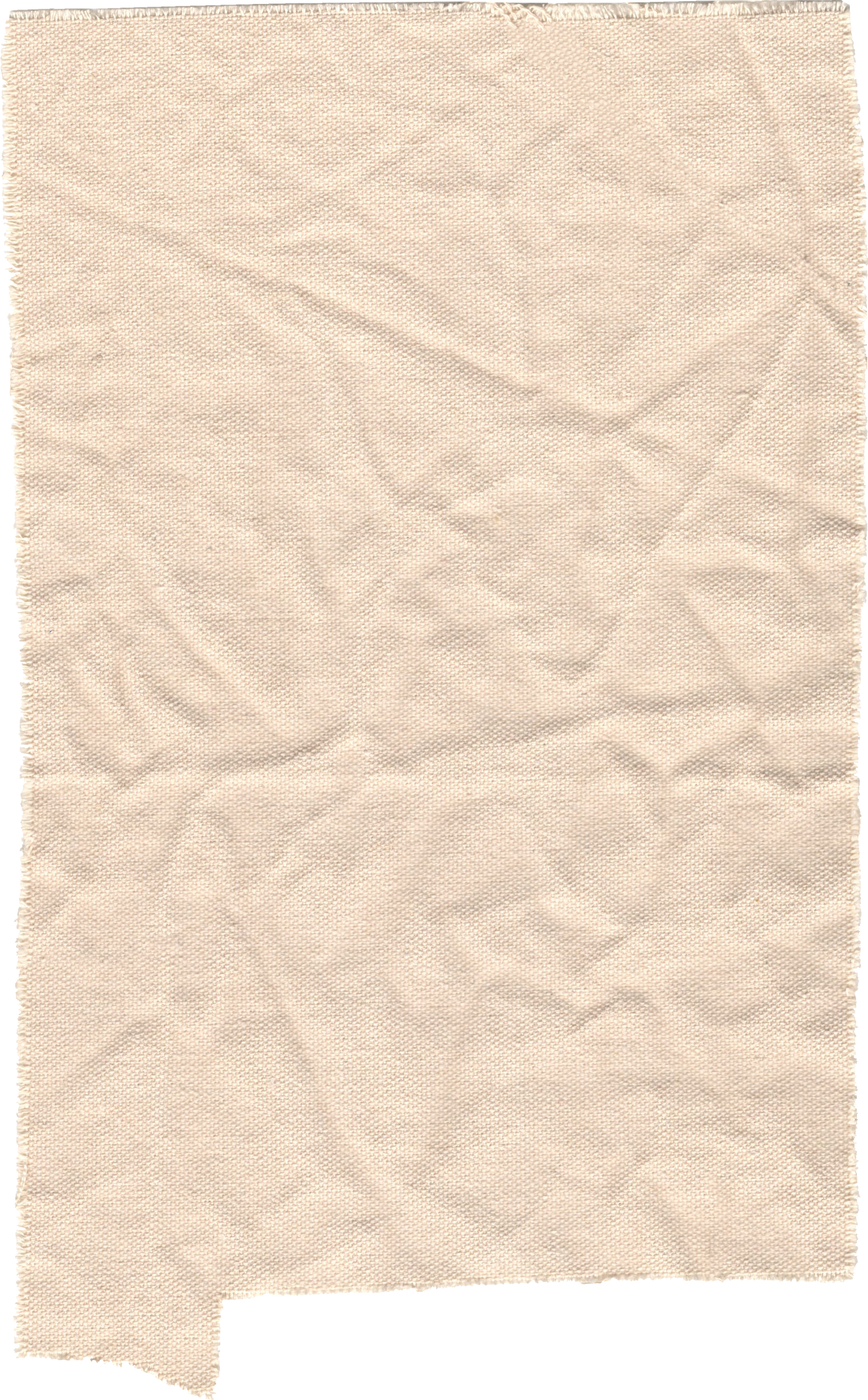 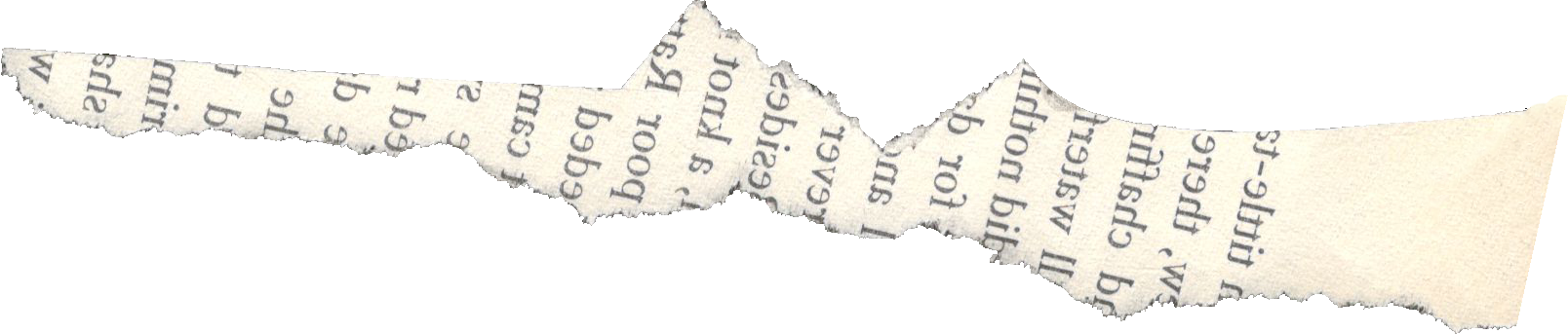 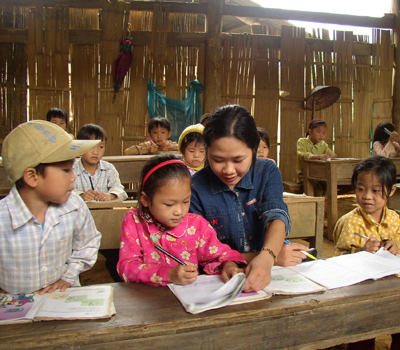 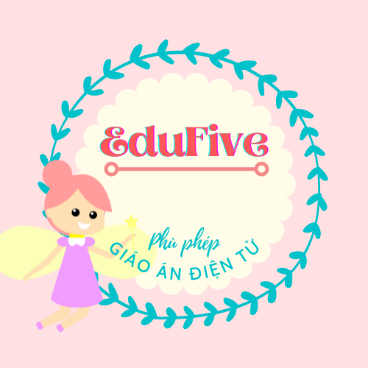 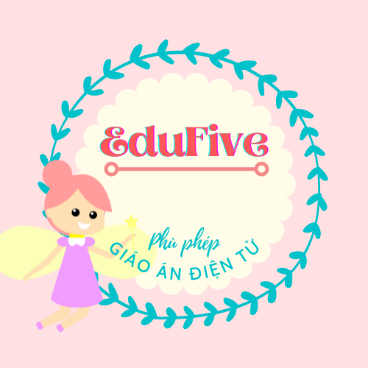 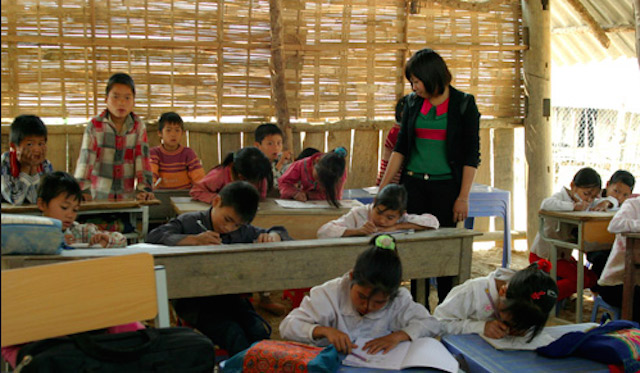 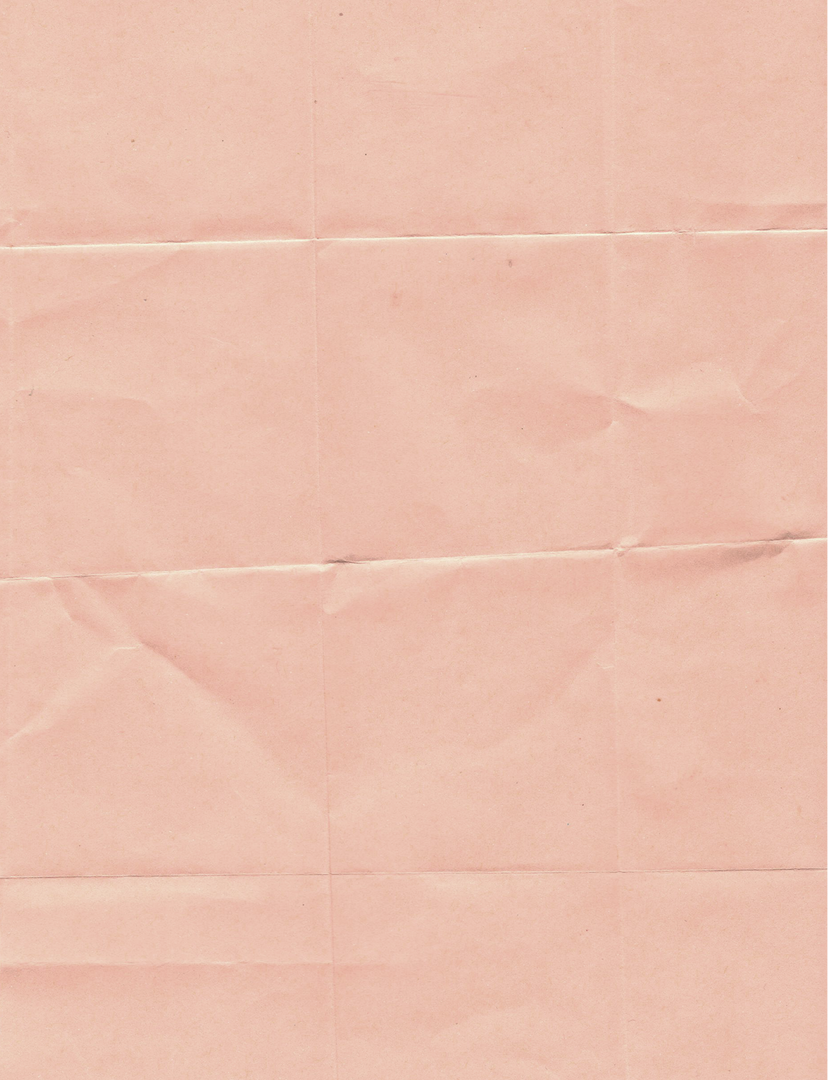 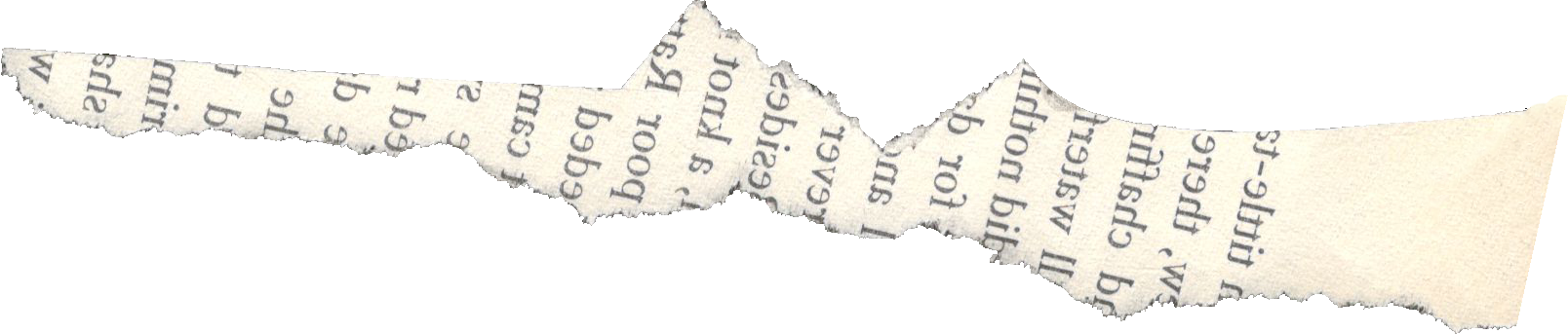 Cô giáo về bản
https://www.youtube.com/watch?v=8KdkDX9Dobk
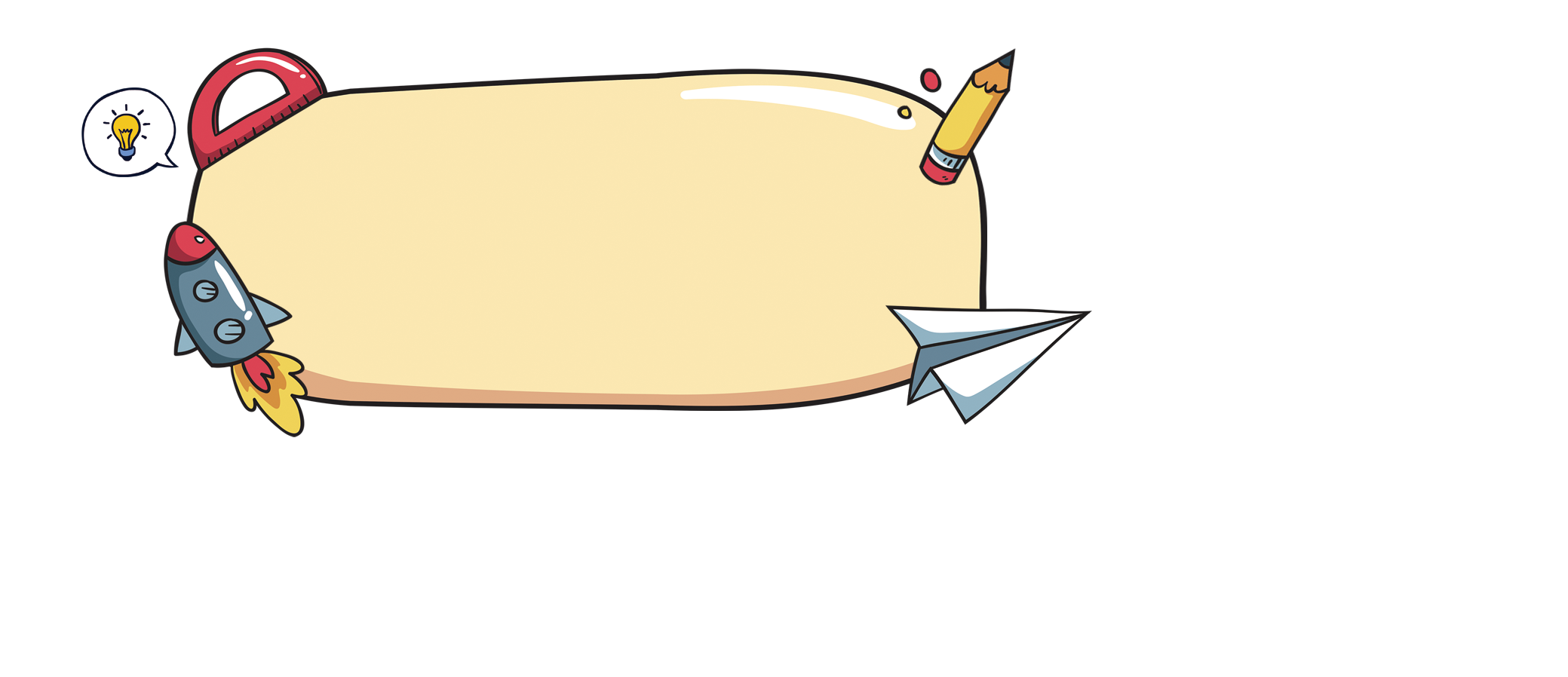 Xem bài 
“Về ngôi nhà đang xây”
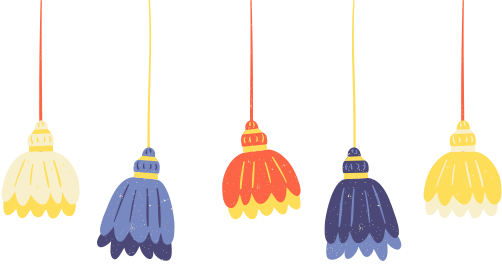 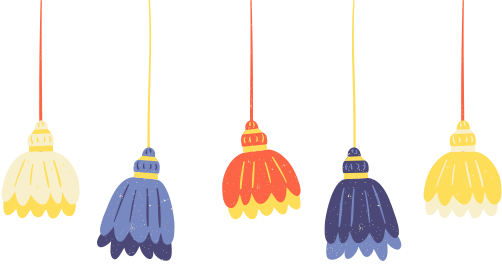 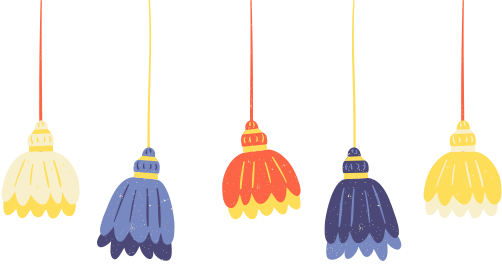 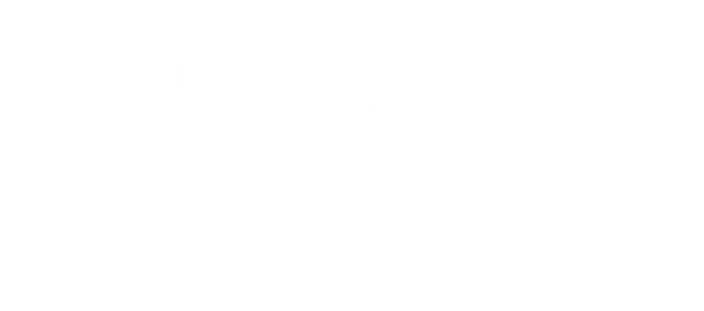 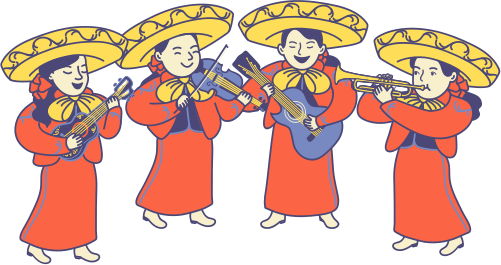 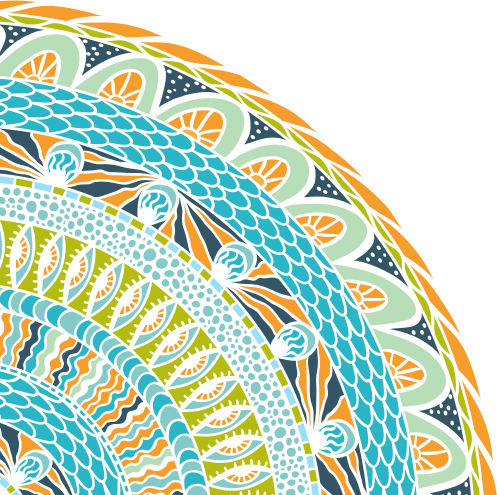 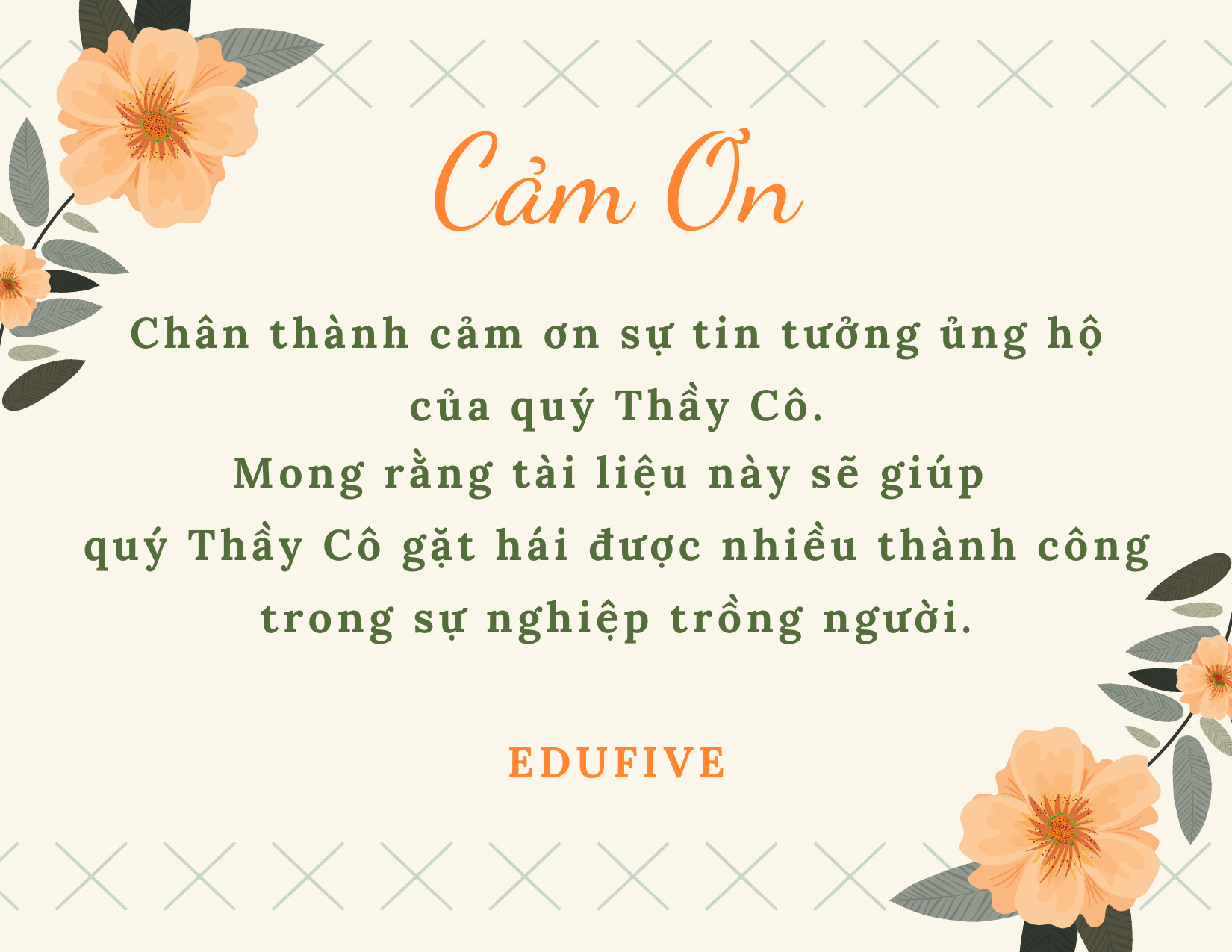